Уменьшительно-ласкательные 
суффиксы –онок – и –ёнок-
Урок русского языка в 3Б классе; учитель Овчинникова О.В.
Цель урока: 
Научиться правильно писать 
слова с суффиксами –онок- 
и –ёнок-
и вывести правило.
Тема урока: Правописание
уменьшительно-ласкательных 
суффиксов –онок- и –ёнок-.
В словах с уменьшительно 
ласкательными суффиксами
–онок- и –ёнок- после 
шипящего пишется О, 
а во всех остальных словах - Ё.
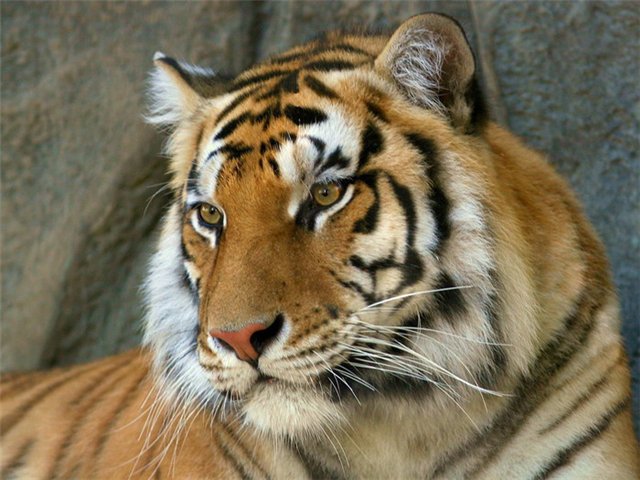 Тигр
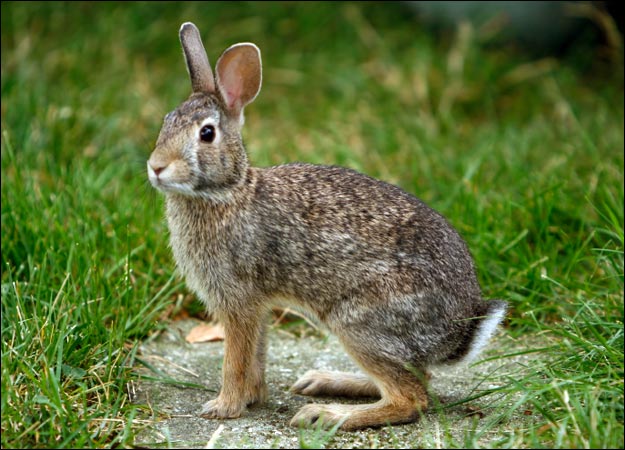 Заяц
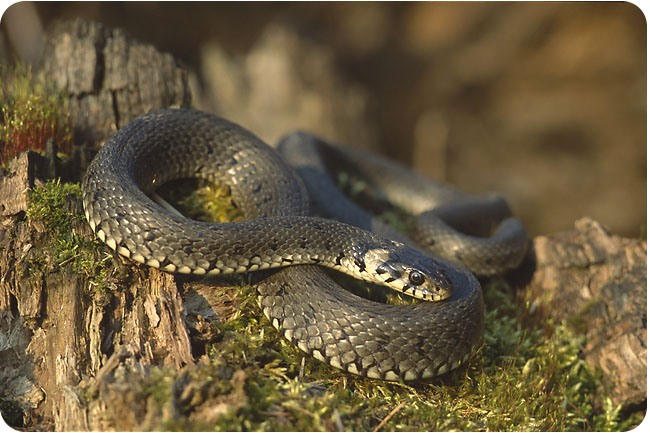 Уж
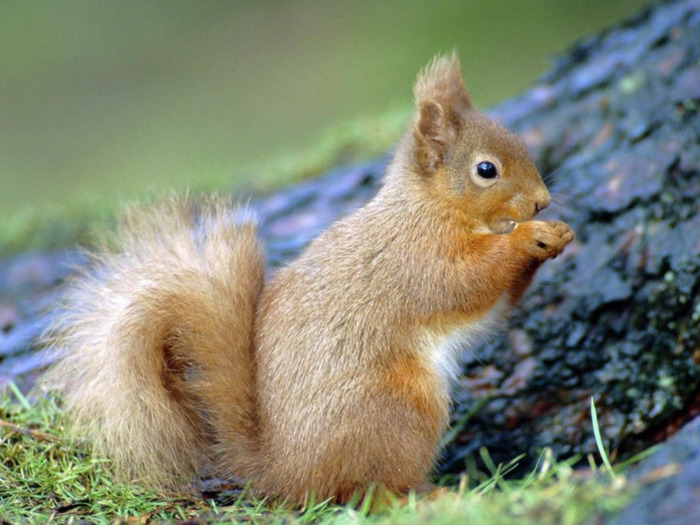 Белка
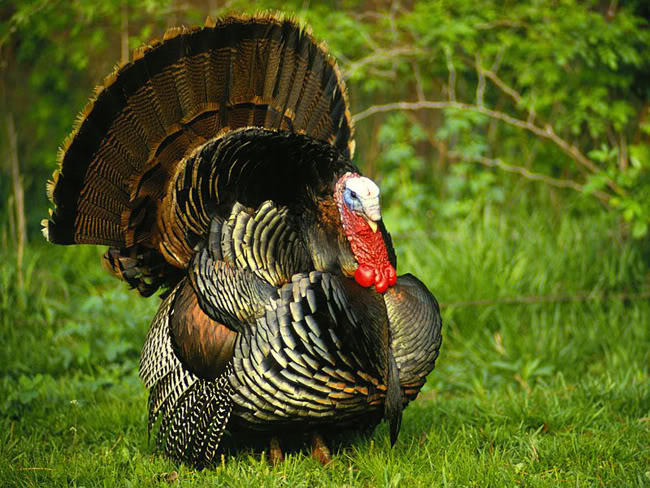 Индюк
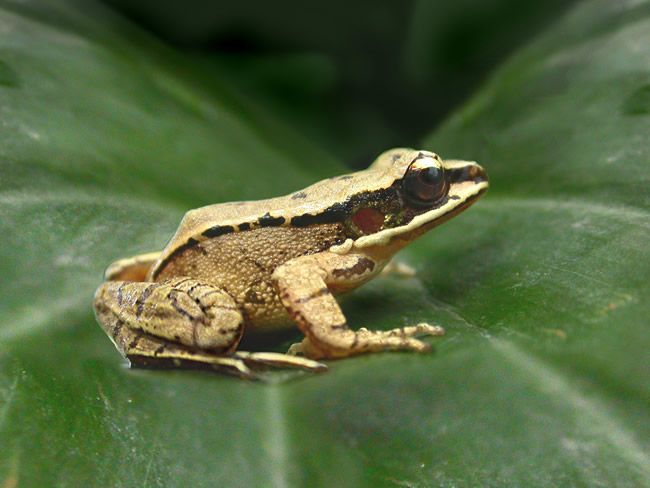 Лягушка
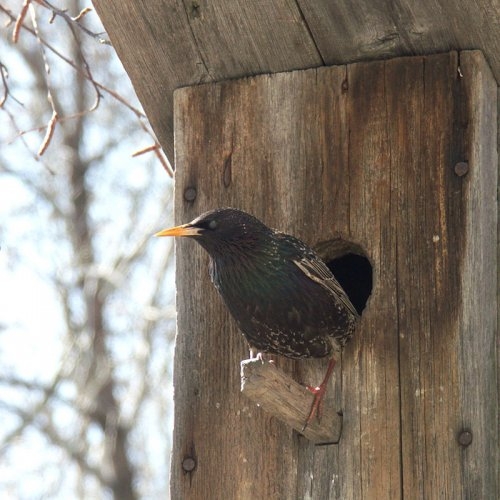 Скворец
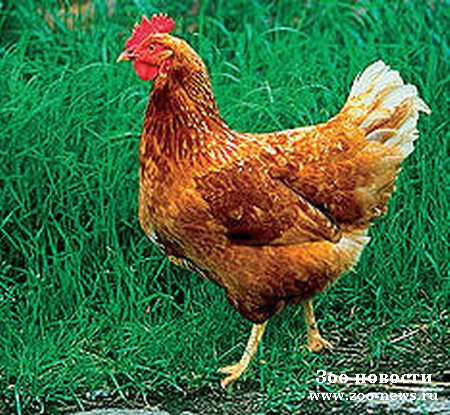 курица
Тигр - тигрёнок
Заяц - зайчонок
Уж - ужонок
Белка - бельчонок
Индюк - индюшонок
Лягушка - лягушонок
Скворец - скворчонок
Курица - цыплёнок
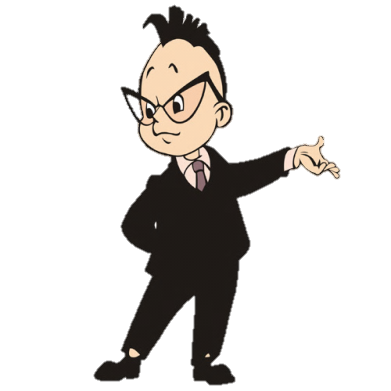 4
3
2
1
Спасибо за внимание
Сайт: http://pedsovet.su/
Сайт: http://pedsovet.su/